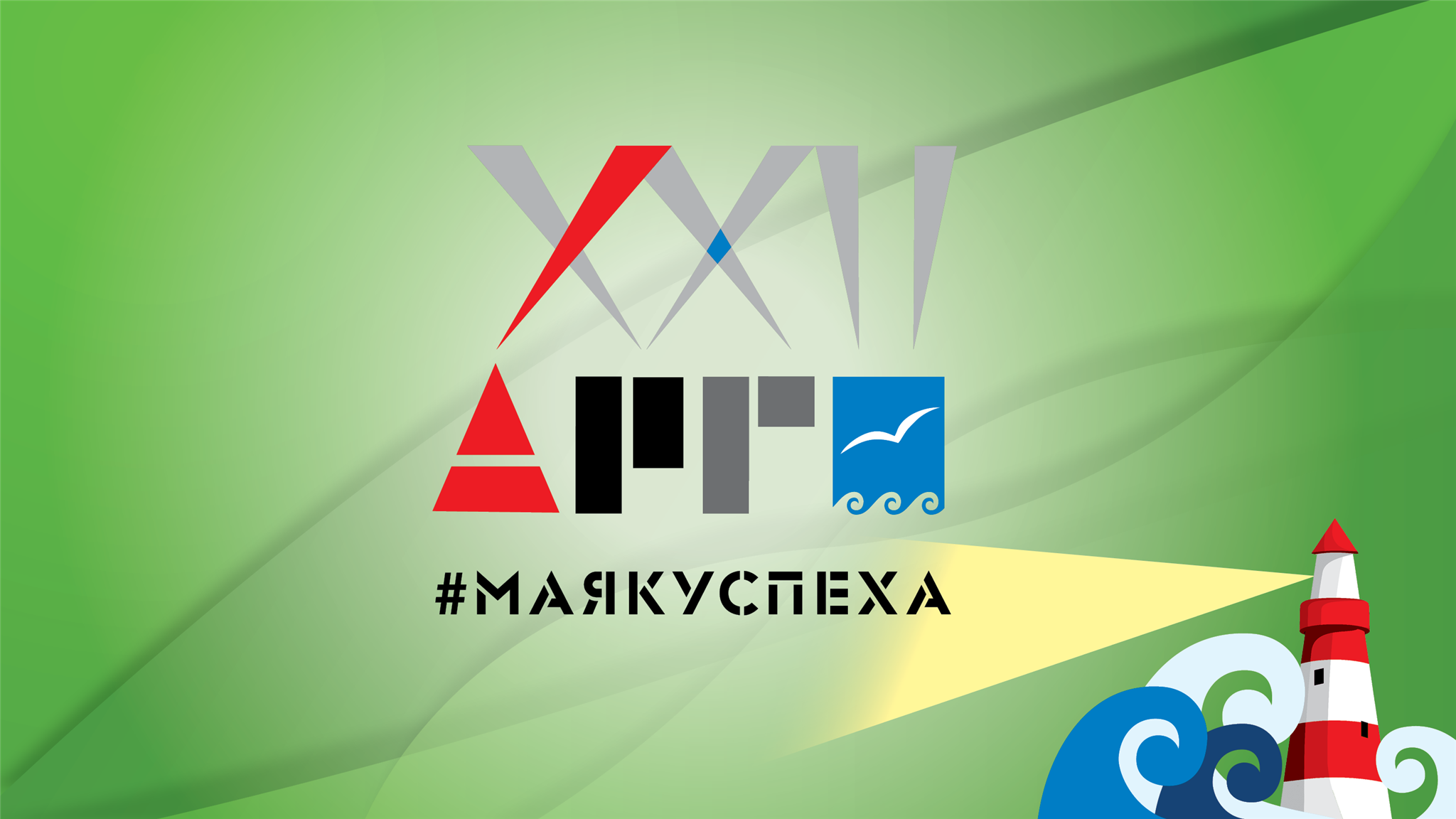 Дупликация
Самая простая схема выхода на бонус > 20 000 рублей.
Дупликация
Хотите ли Вы зарабатывать в АРГО более 20 000 руб. на 4-й месяц?
Хотите ли Вы бесплатно поехать в путешествие с Компанией АРГО?
Есть ли среди ваших знакомых люди, которых это заинтересует?
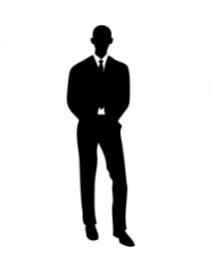 1 месяц. У-1 ЛО 200 баллов
200
200
Бонус 660 р.
У-1
2 месяц. У-3 (КГО 1000) ГО 800 баллов
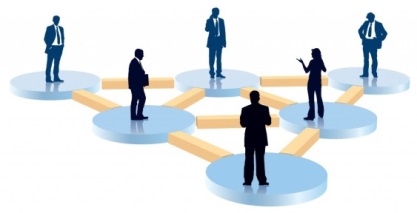 200
200
200
200
800
200
Бонус ~ 1 500 р.
У-1
У-3
3 месяц. Р ГО 2600 баллов
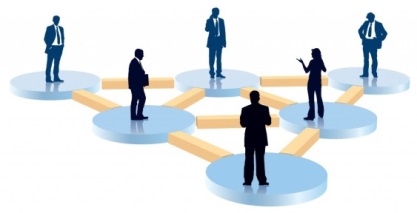 2600
200
200
200
200
200
200
200
200
200
200
200
200
200
800
200
Бонус ~ 3 700 р.
У-1
У-3
Р
ё
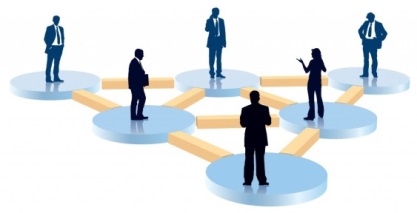 4 месяц. Р3ОО 8000 баллов
8000
200
2600
2600
2600
2600
800
Бонус ~ 21 000 р.
200
У-1
Р
У-3
Р3
ё
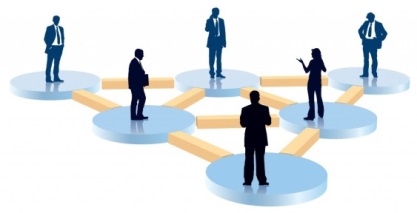 4 месяц. Р3ОО 8000 баллов
8000
200
2600
2600
2600
2600
800
Бонус ~ 21 000 р.
200
У-1
Р
У-3
Р3
ё
25000
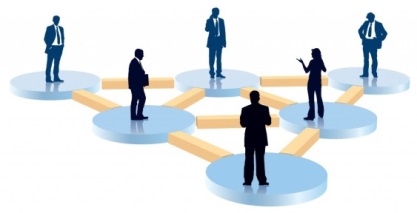 5 месяц. Р3. Рейтинг 20ОО 25000 баллов
200
200
200
200
200
8000
8000
8000
Новички в личной группе
8000
2600
Бонус ~ 44 000 р. + значок Рейтинг 20 на сцене Конференции и подарочная поездка в Бонус Тур
800
200
У-1
У-3
Р
Р3
Р3
ё
25000
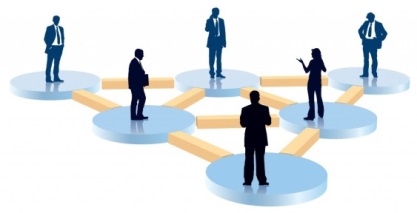 5 месяц. Р3. Рейтинг 20ОО 25000 баллов
200
200
200
200
200
8000
8000
8000
Новички в личной группе
Лидеры вашего 1-го поколения вышли на бонус ~21 000 р.
8000
2600
Бонус ~ 44 000 р. + значок Рейтинг 20 на сцене Конференции и подарочная поездка в Бонус Тур
800
200
У-1
У-3
Р
Р3
Р3
Дупликация
Нужно делать всего 3 вещи:
1. Покупать продукцию на 200 очков,
2. Искать тех кто хочет заработать > 20000 рублей на 4-й месяц     и тех кто хочет в путешествие с Компанией, 
3. Учить их делать тоже самое (п. 1,2,3).
Дупликация
Нужно делать всего 3 вещи:
1. Покупать продукцию на 200 очков,
2. Искать тех кто хочет заработать > 20000 рублей на 4-й месяц     и тех кто хочет в путешествие с Компанией, 
3. Учить их делать тоже самое (п. 1,2,3). 

В расчетах не учтены те, кто не делает ЛО 200. С их учетом объемы и бонусы будут больше.
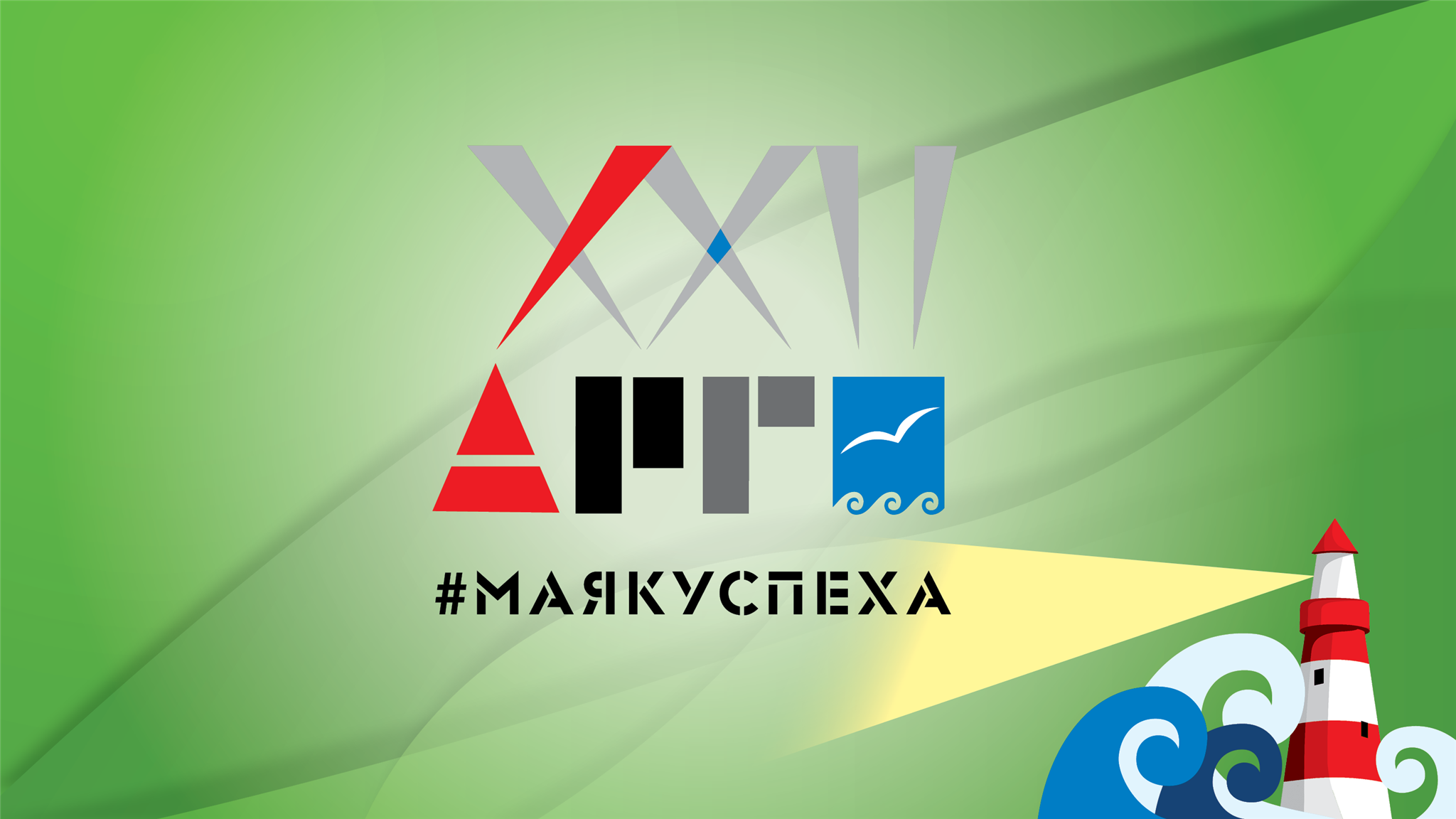